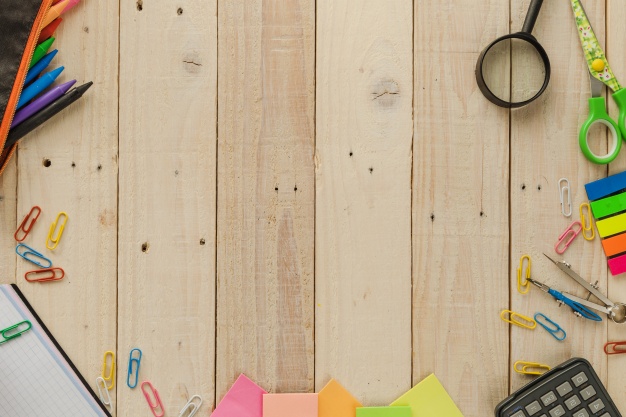 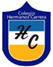 Colegio Hermanos Carrera
LENGUAJE Y COMUNICACIÓN
SEMANA 25
Profesora Jefe : Verónica Rosales.
Co- Docente:  Diana Taborda
PIE: Anita Lastra 
Asistente: Romané Chamorro
Asignatura : Lenguaje y Comunicación
Curso: 2 básico
Recordemos las normas de la sala virtual:
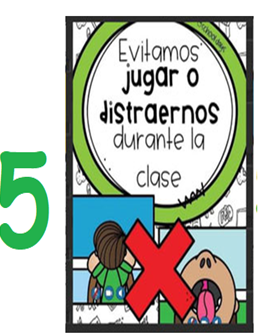 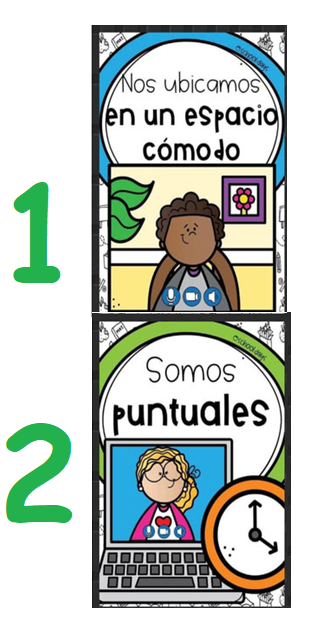 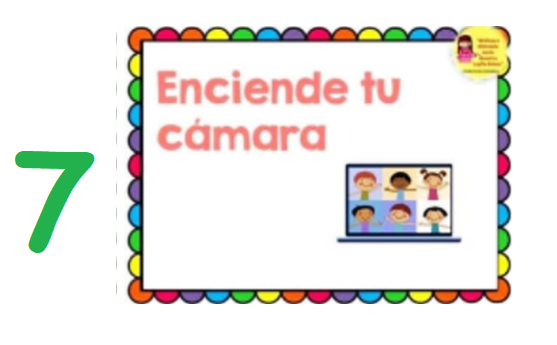 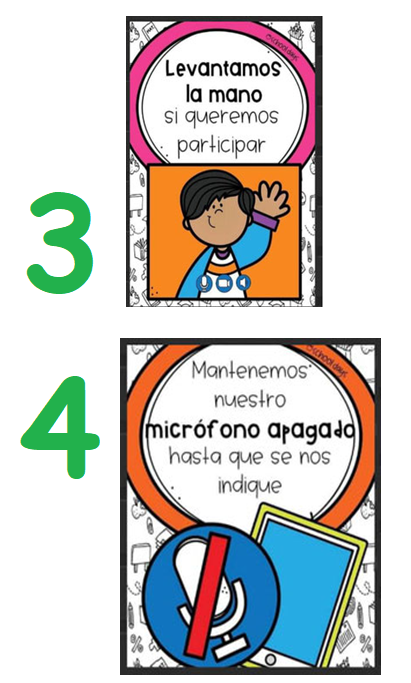 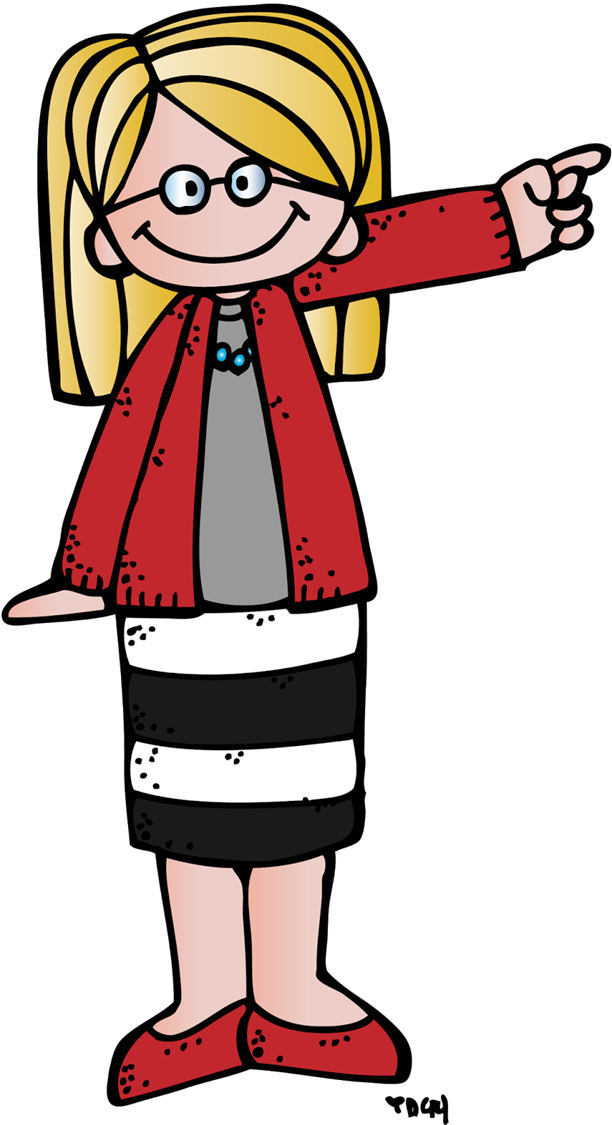 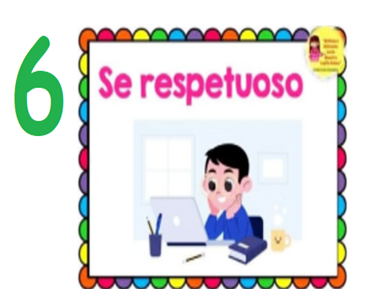 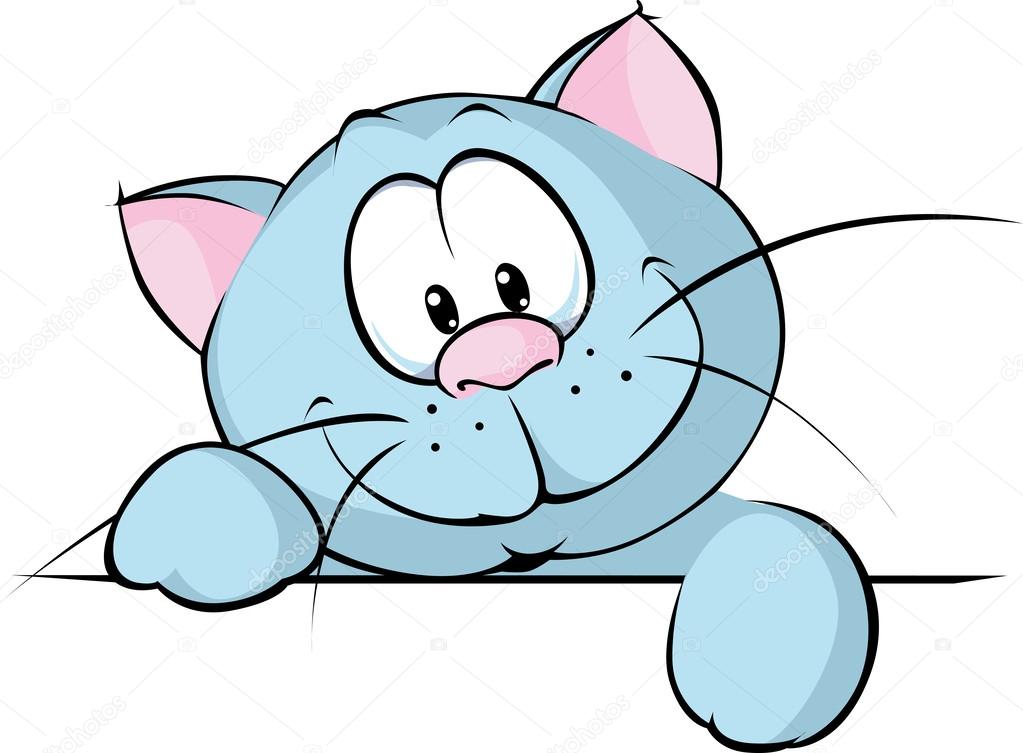 ¿Qué aprenderemos hoy?
Características de la fábula y comprensión de ella.
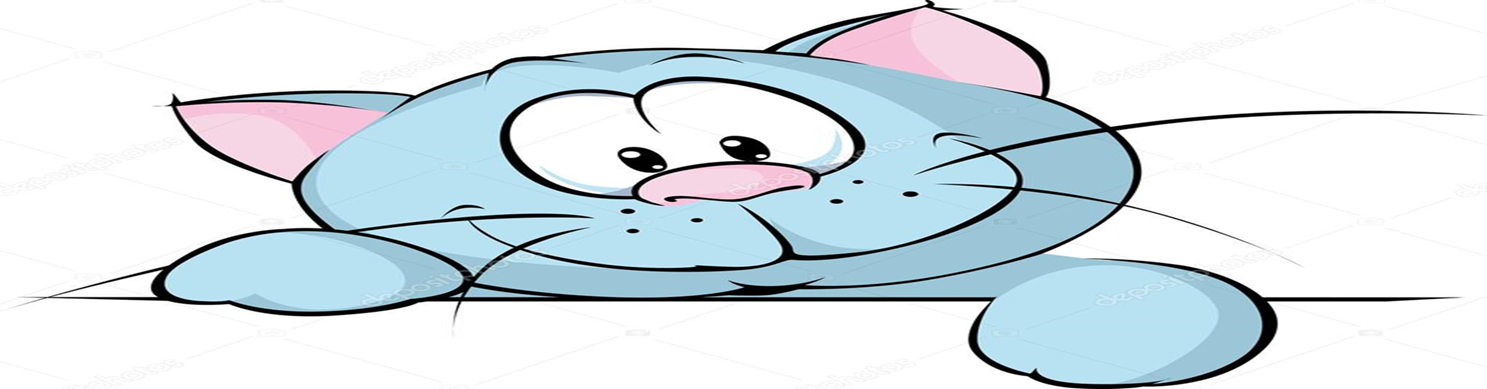 Actividad:
Como primera actividad, recordemos la fecha y objetivo.
de 2020
Martes
de septiembre
29
Hoy es:
Objetivo: Características de la fábula y comprensión de ella.
II. Ahora veremos las características de la fábula:
Para comenzar veremos unas imágenes y las comentaremos.
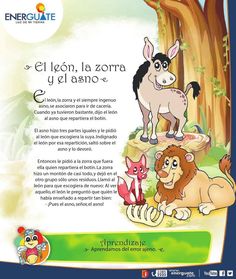 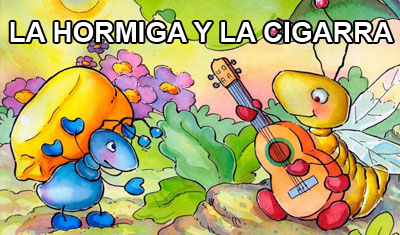 ¿Qué te llama la atención?
¿Qué tienen en común estos títulos de fábulas?
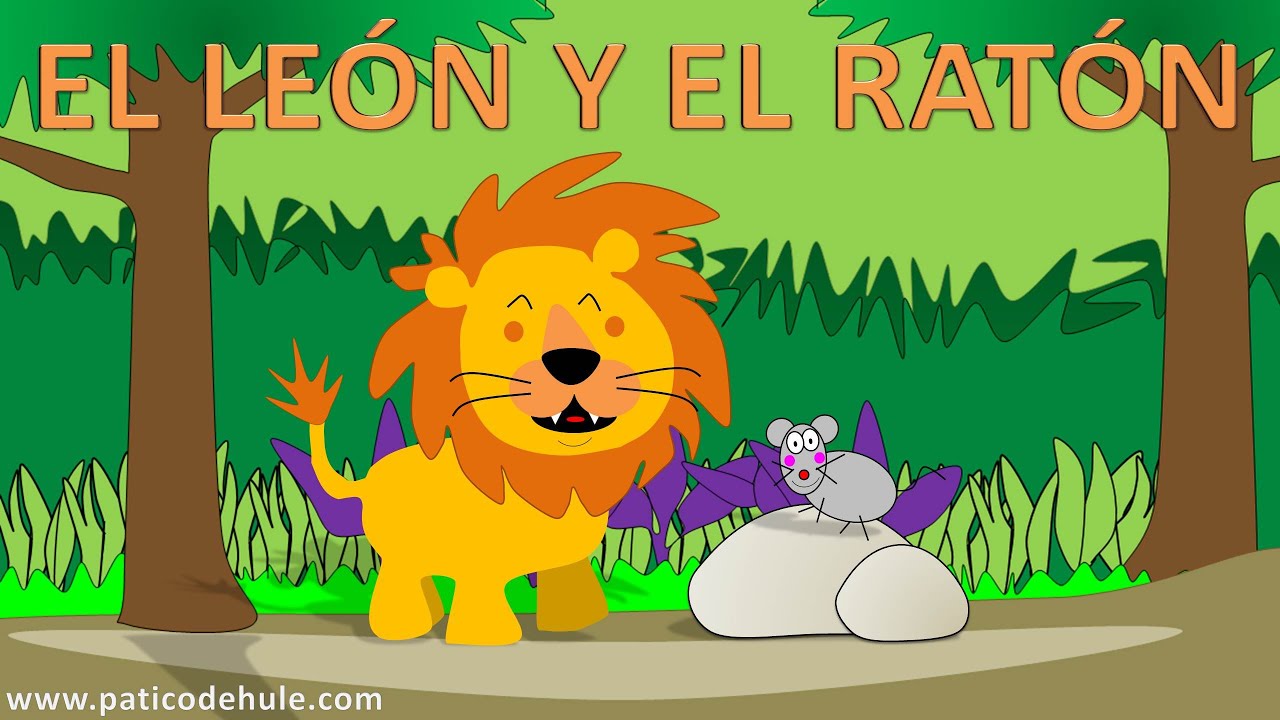 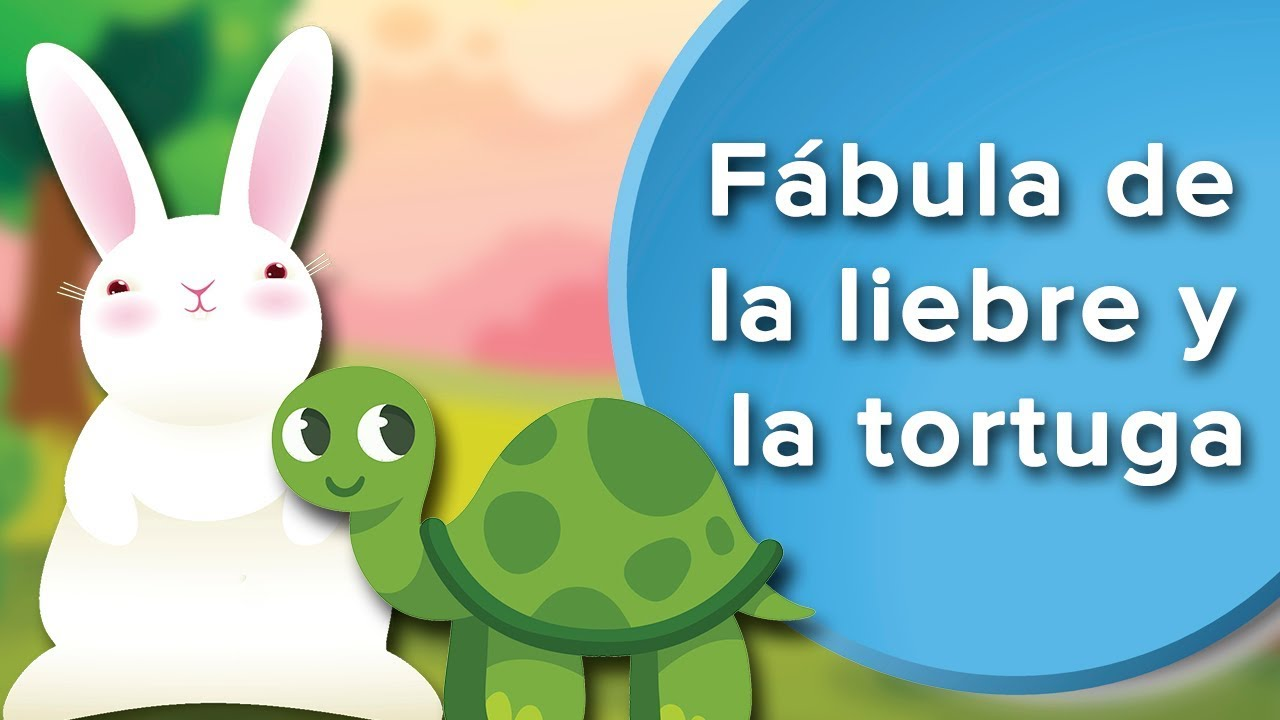 III. Ahora te invito a escuchar la lectura de una fábula.
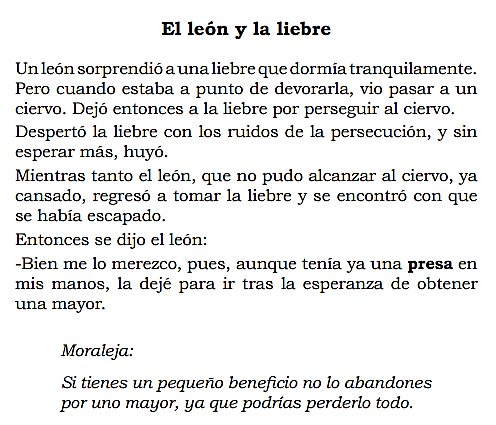 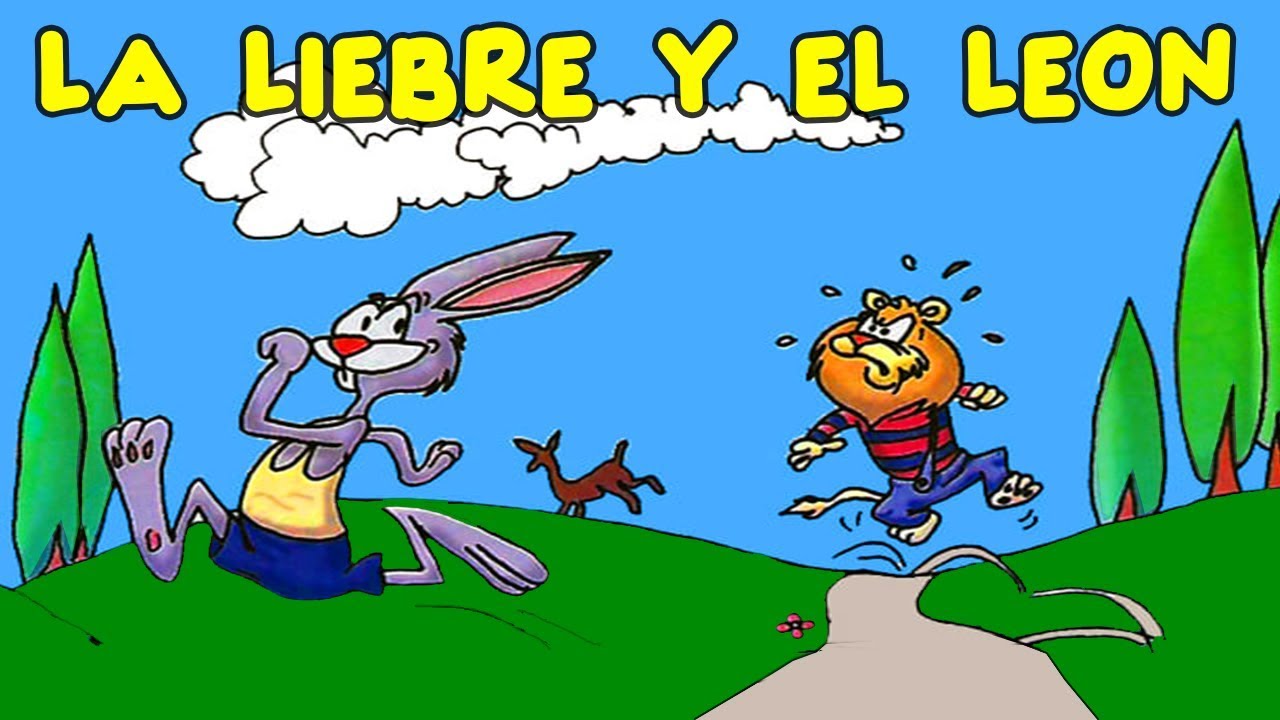 ¿Qué podemos decir de esta fábula?
¿Qué componentes vemos en ella?
III. En la siguiente fábula  “El león y la liebre”, identificaremos sus partes: 
(Observa el Modelamiento)
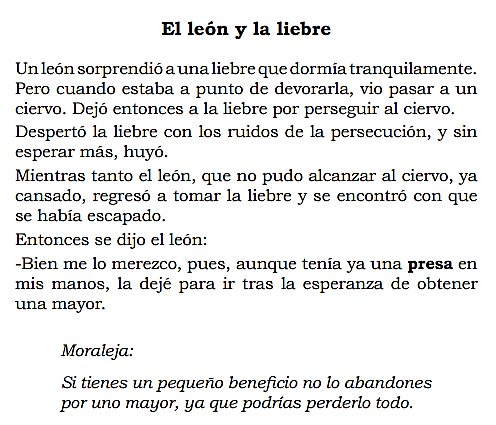 TÍTULO
INICIO
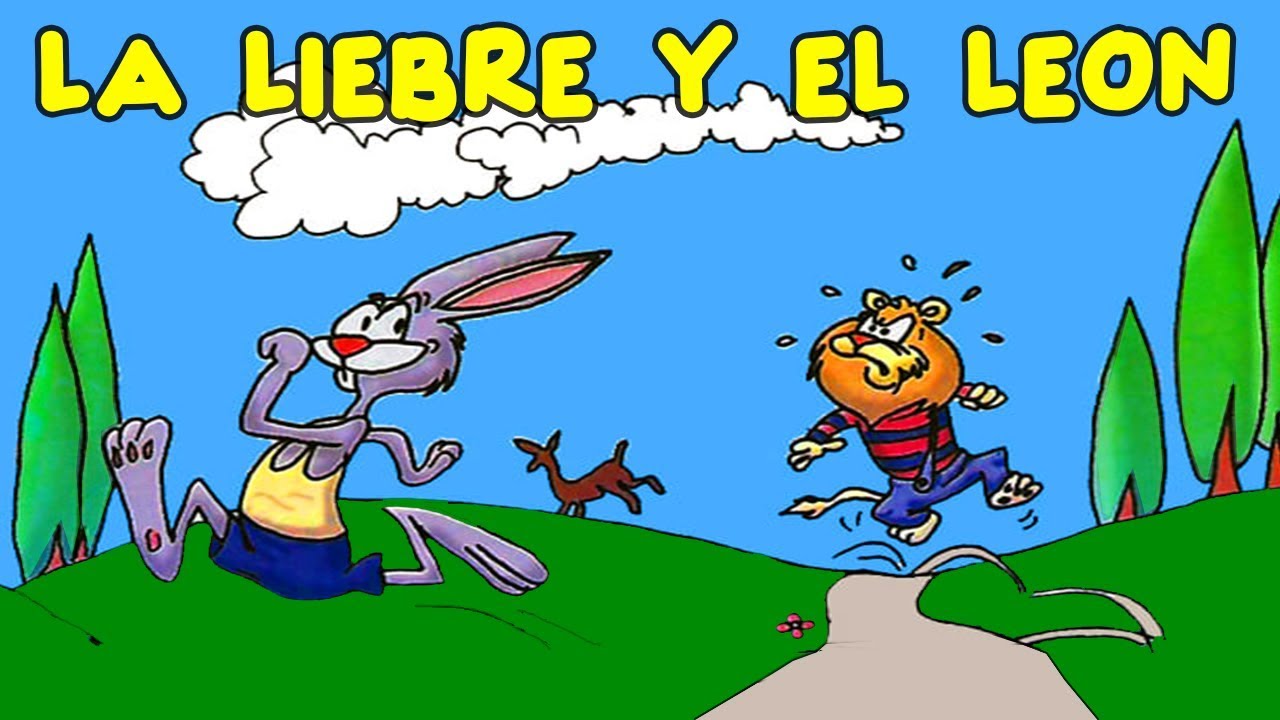 DESARROLLO
FINAL
MORALEJA
Completemos participando  por turnos o chat.
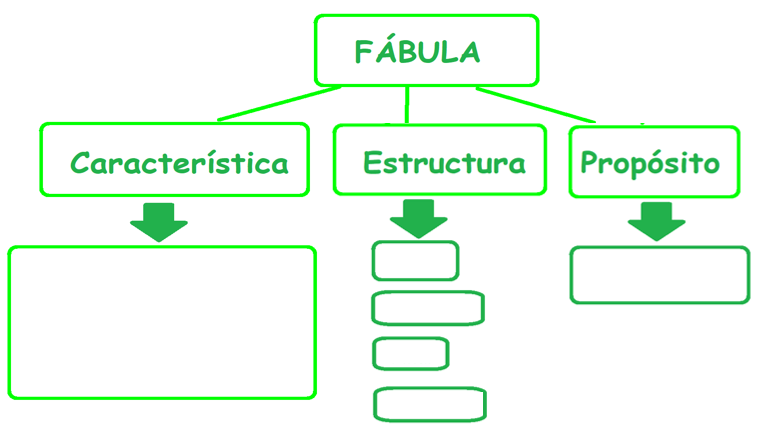 Inicio
- Sus personajes generalmente son animales, con características humanas.
Enseñar
Desarrollo
Final
- Posee una enseñanza llamada MORALEJA
Moraleja
COMPRENSIÓN LECTORA (Modelamiento)
Ahora leeremos la fábula y localizaremos la información en el texto.
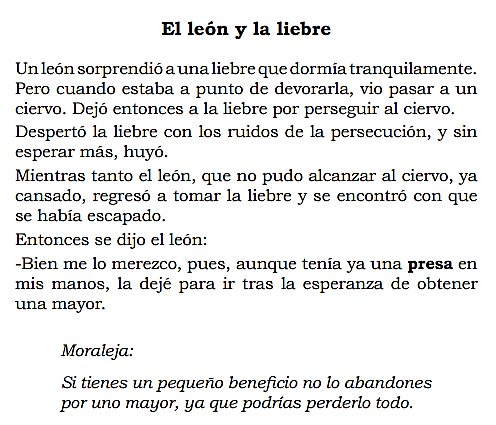 ¿Qué hizo despertar a la liebre?

A) La cercanía del león. 
B) Los pasos del ciervo. 
C) El ruido de la persecución.
2
1
2. ¿Por qué el león dejó a la liebre? 
A) Porque vio a la liebre dormir. 
B) Porque quiso perseguir al ciervo. 
C) Porque quiso comerla más tarde.
Ahora leeremos la fábula  “La cigarra y la hormiga”.
Paso 1: Atender la lectura que realizará la profesora.
Paso 2: Lectura por turnos. (Levanta la manito y espera tu turno)
Paso 3: Identificar las 4 partes (Inicio, desarrollo, final y moraleja)
Paso 4: localizar las respuestas en el texto.
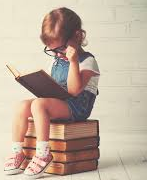 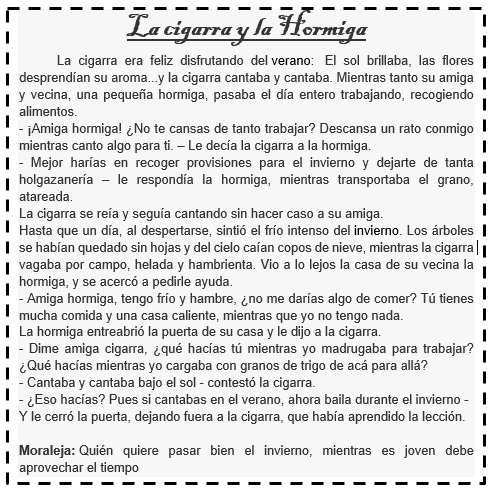 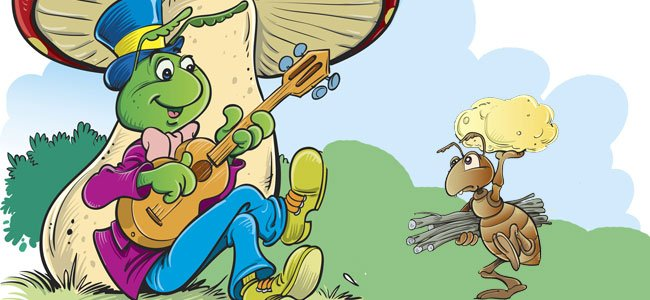 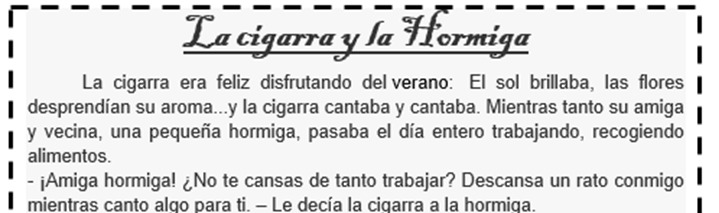 1
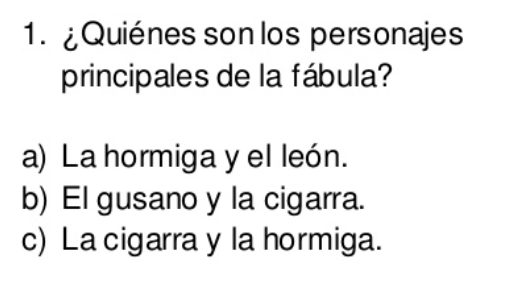 2
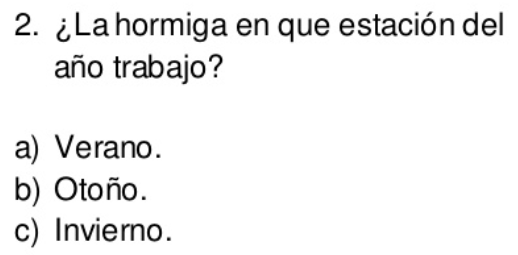 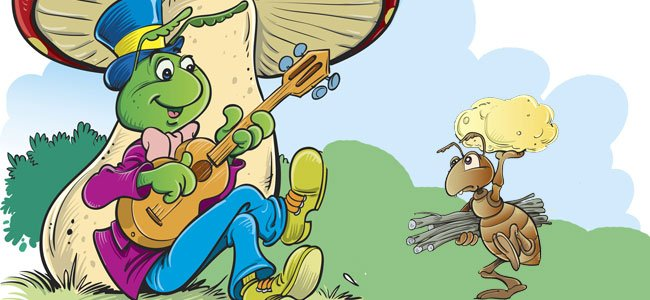 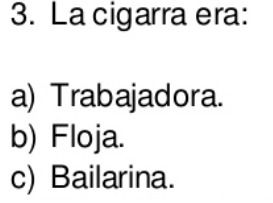 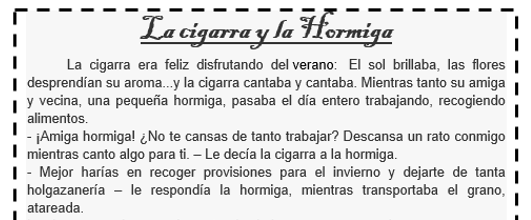 3
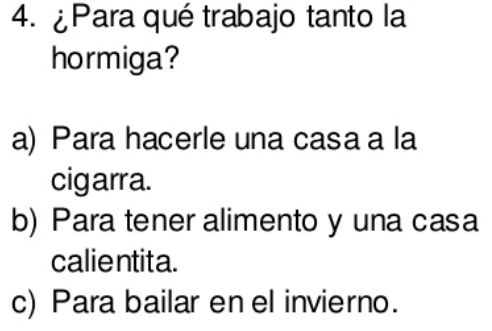 4
3
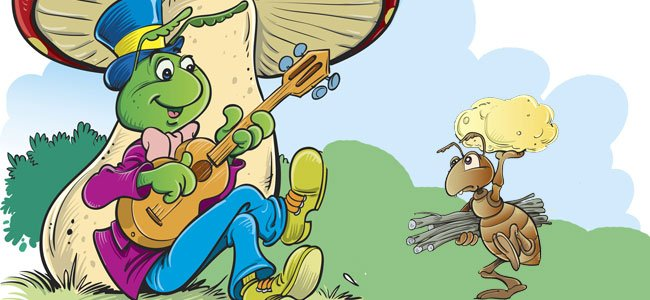 Reflexión de lo aprendido
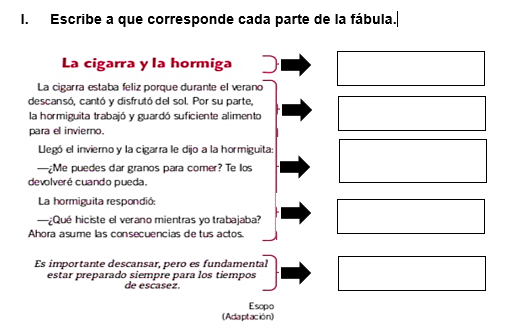 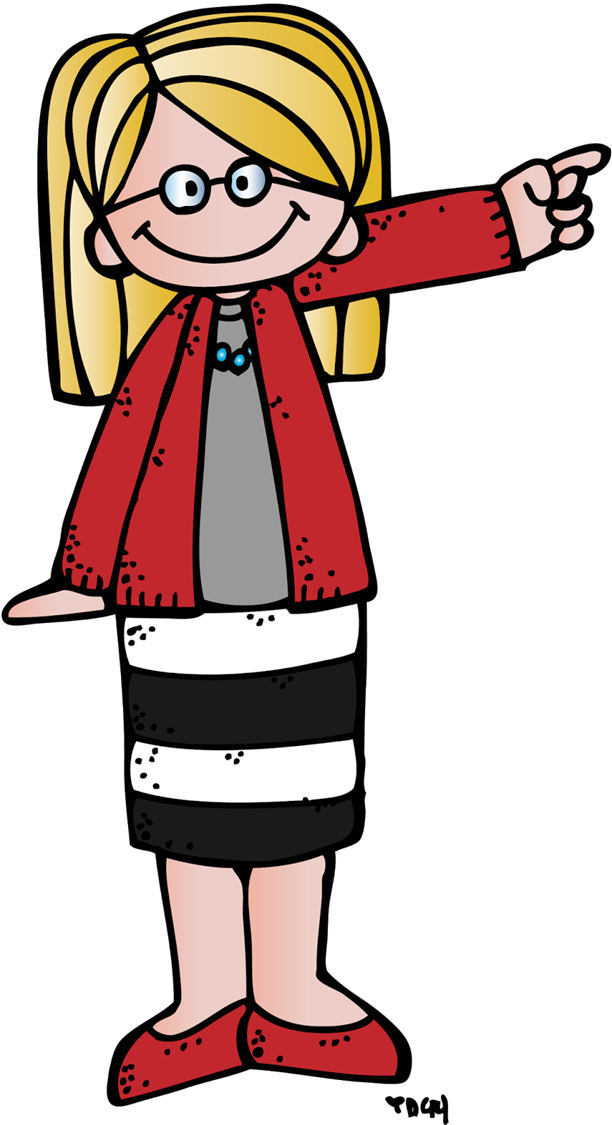 TÍTULO
INICIO
DESARROLLO
FINAL
MORALEJA
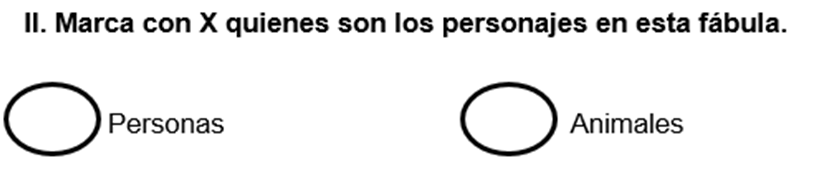 III. ¿Cuál es el propósito de la fábula?

a) Informar
b) Enseñar
c) Contar
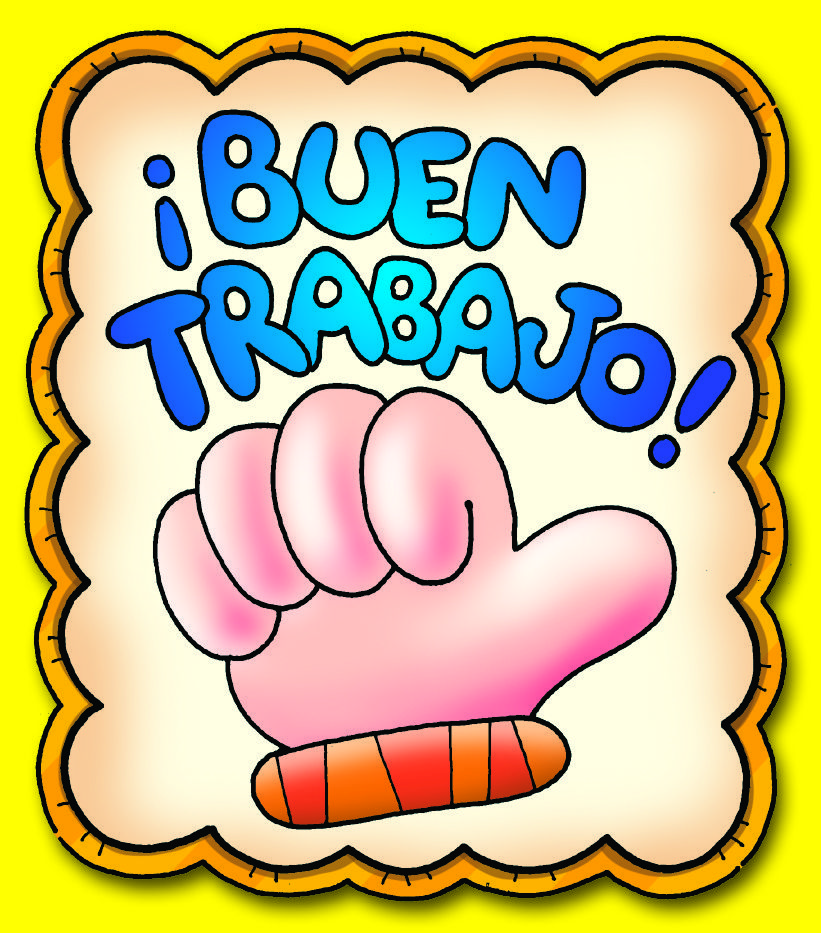